ÇEVRE POLİTİKALARI
Prof. Dr. Nesrin ALGANAnkara ÜniversitesiSiyasal Bilgiler FakültesiSiyaset Bilimi ve Kamu Yönetimi Bölümü Kent, Çevre ve Yerel Yönetim  Politikaları Anabilim Dalı
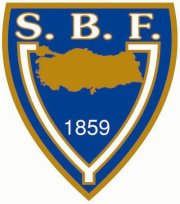 Ekolojik Ayak İzi
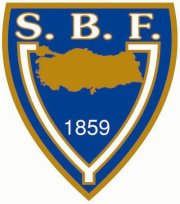 Ekolojik Ayak İzi

Mevcut teknoloji ve kaynak yönetimiyle bir bireyin,topluluğun ya da faaliyetin tükettiği kaynakları üretmek ve yarattığı atığı bertaraf
etmek için gereken biyolojik olarak verimli toprak ve su alanıdır. Ekolojik Ayak İzi“küresel hektar” (kha) ile ifade edilir. Buna altyapı ile atık karbondioksitin (CO2)emilimini sağlayacak bitki örtüsü için gerekli alanlar da dâhildir.
3
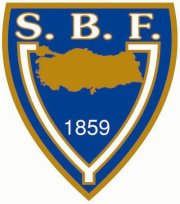 Biyolojik Kapasite: Bir coğrafi bölgenin yenilenebilir doğal kaynakları üretme kapasitesinin göstergesidir. Bir yerin biyolojik kapasitesini iki etmen belirler:sınırları dahilindeki tarım arazisi, otlak, balıkçılık sahası ve ormanın yüzölçümü ve bu toprağın ya da suyun ne kadar üretken olduğu. Biyolojik kapasite de Ekolojik Ayak İzi gibi alan cinsinden hesaplanır ve “küresel hektar” (kha) ile ifade edilir.

Küresel Hektar (kha): Ekolojik Ayak İzi ve biyolojik kapasitenin ölçü birimi olan küresel hektar, dünyanın ortalama verimliliği üzerinden 1 hektar arazinin üretim kapasitesini temsil eder. Böylece belirli bir süre içerisinde farklı arazi türlerinden elde edilen toplam kaynak miktarı ve bu kaynaklara yönelik talep ortak bir birime indirgenmiş sayısal değerle ifade edilir.
4
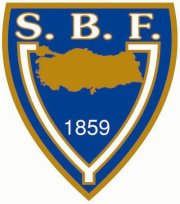 Türkiye’de 2007 yılında 2,7 kha olan tüketimin Ekolojik Ayak İzi dünya
ortalamasına eşit, Akdeniz ülkelerinin ortalamasından daha düşüktür. Türkiye’de
tüketimin Ekolojik Ayak İzi, kişi başına küresel biyolojik kapasitenin %50
üzerindedir. Bu durum, dünya genelinde olduğu gibi, Türkiye’de de sürdürülebilir
olmayan bir yaşam biçiminin işaretidir. Türkiye’de kişi başına 1,3 kha olan ulusal
biyolojik kapasite dünya ortalamasının altında olduğu için, ulusal ekolojik açığımız
küresel açıktan çok daha yüksektir. Ekolojik limit aşımı olarak adlandırılan bu açık,
biyolojik kapasite ihtiyacının kısmen ülke dışından tedarik edildiğini gösterir.
Türkiye’de kişi başına düşen Ekolojik Ayak İzi’nde yıllar içinde büyük bir
değişiklik görülmemiştir. Kişi başına düşen Ayak İzi’nin 1961’den bu yana sergilediği bu
istikrara karşın, kişi başına düşen Gayri Safi Yurtiçi Hasıla’da (GSYH) ciddi bir artış söz
konusudur. Bunun nedenlerinden biri, 1961-2007 yılları arasında kaynak verimliliğinin
yaklaşık %10 artmış olmasıdır. Kişi başına düşen Ekolojik Ayak İzi’nin sabit seyrine
karşın, tüketimin Toplam Ayak İzi %150 büyümüştür. Bu büyümenin en temel nedeni,
1961-2007 yılları arasında Türkiye’nin nüfusunda olağanüstü artış yaşanmasıdır.
5
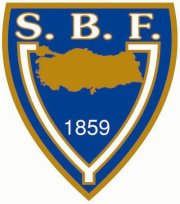 Türkiye’nin 1,5 Gezegene İhtiyacı var
 
2007 yılında Türkiye’de kişi başına düşen tüketimin Ekolojik Ayak İzi 2,7 kha ile kişi başına küresel biyolojik kapasitenin %50 üzerindeydi. 

Bir başka ifadeyle;
dünyadaki herkes ortalama bir Türkiye vatandaşı kadar tüketseydi, 1,5 gezegene ihtiyacımız olacaktı.
6
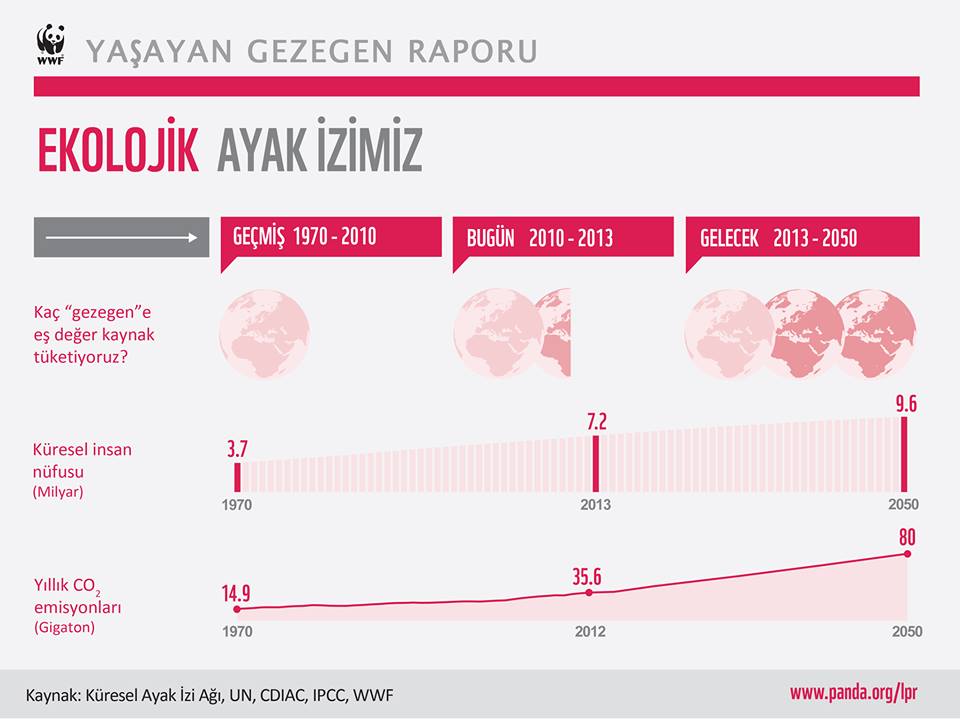 7
[Speaker Notes: WWF 2014]